Gating metrics – 7/1
7-DAY DISEASE BURDEN RATE
13.2 per 100,000 – Moderate Transmission
7-DAY PERCENT TEST POSITIVITY
1.3% – Low Transmission
PERCENT VACCINATED
Adults (16+) fully vaccinated: 47.7%
Adults (16+) with one dose: 52.7%
Crush covid crew
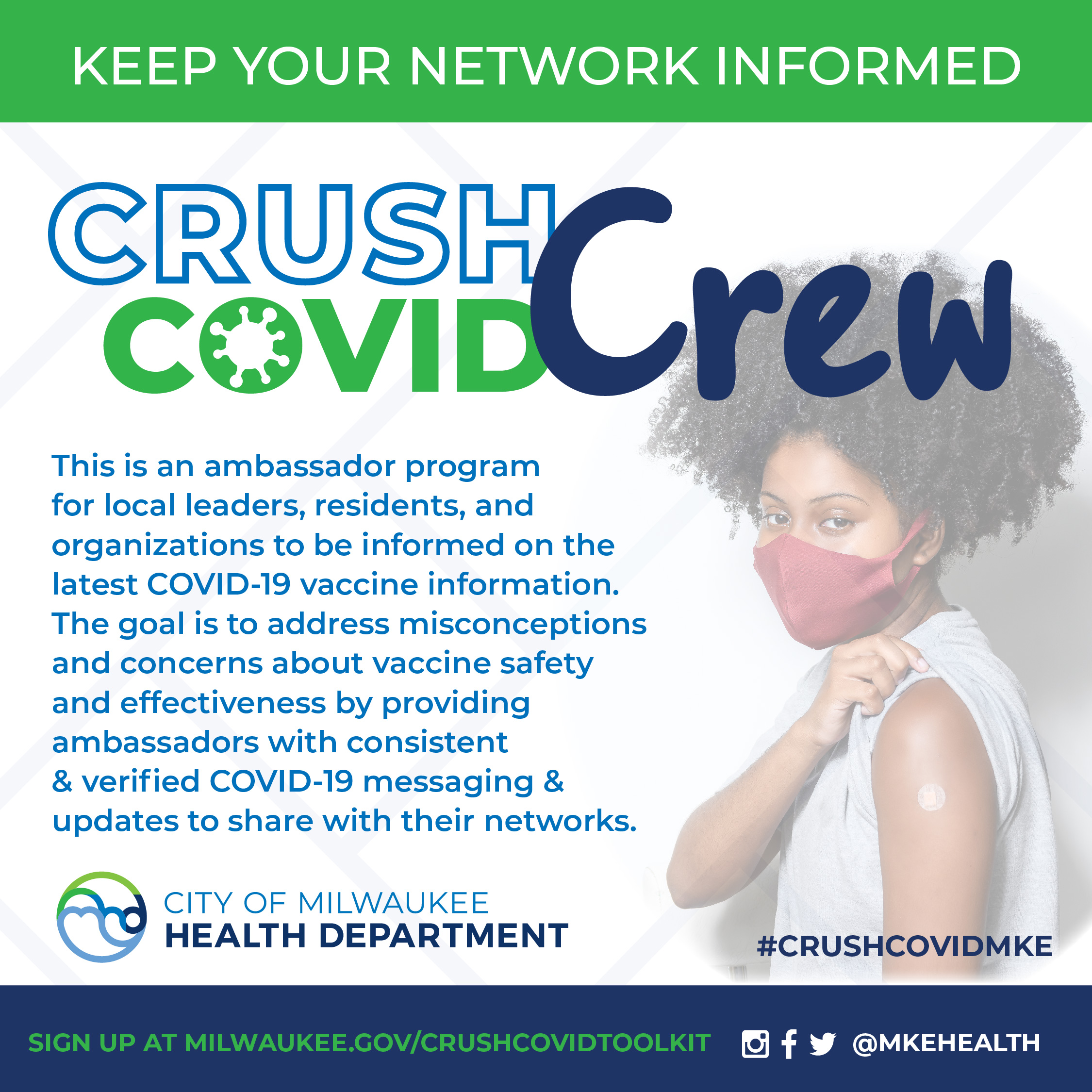 4th of July Weekend
Testing

Northwest Health CenterClosed Saturday 7/3 – Monday 7/5Southside Health CenterClosed Friday 7/2 – Monday 7/5American Family FieldClosed Friday 7/2 – Monday 7/5
Vaccinations
Mobile Vaccination Sites: 
Closed Friday 7/2 – Monday 7/5

Northwest Health Center &Southside Health Center
Closed Saturday 7/3 – Monday 7/5